Data MiningAssociation Rules: Advanced Concepts and Algorithms
Lecture Notes for Chapter 7

Introduction to Data Mining
by
Tan, Steinbach, Kumar
© Tan,Steinbach, Kumar 	    	Introduction to Data Mining        		      4/18/2004               1
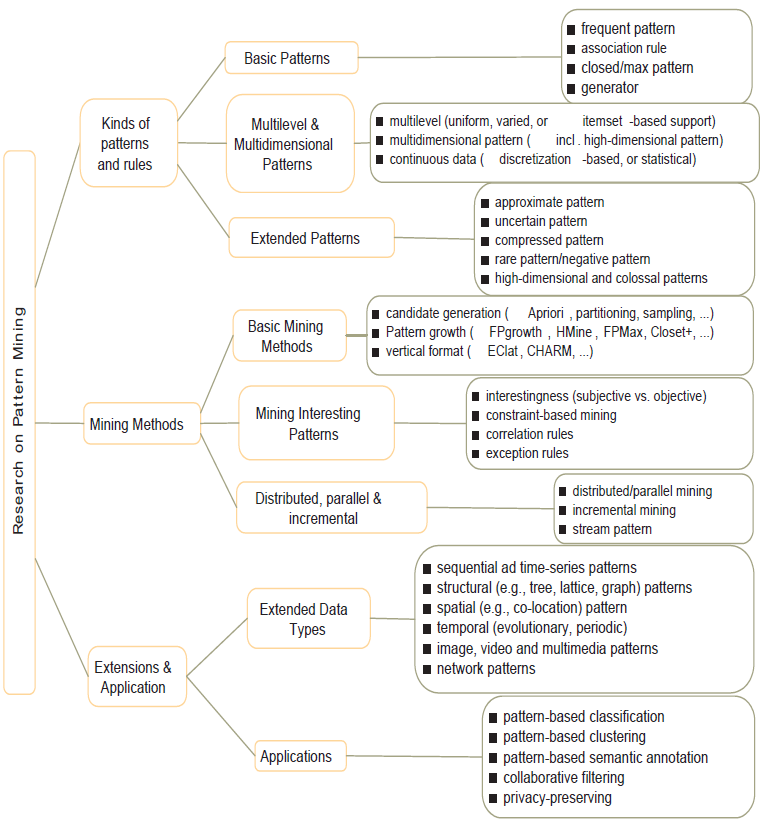 Negative and Rare Patterns
Rare patterns: Very low support but interesting
E.g., buying Rolex watches
Mining: Setting individual-based or special group-based support threshold for valuable items
Negative patterns
Since it is unlikely that one buys Ford Expedition (an SUV car) and Toyota Prius (a hybrid car) together, Ford Expedition and Toyota Prius are likely negatively correlated patterns
Negatively correlated patterns that are infrequent tend to be more interesting than those that are frequent
3
Continuous and Categorical Attributes
How to apply association analysis formulation to non-asymmetric binary variables?
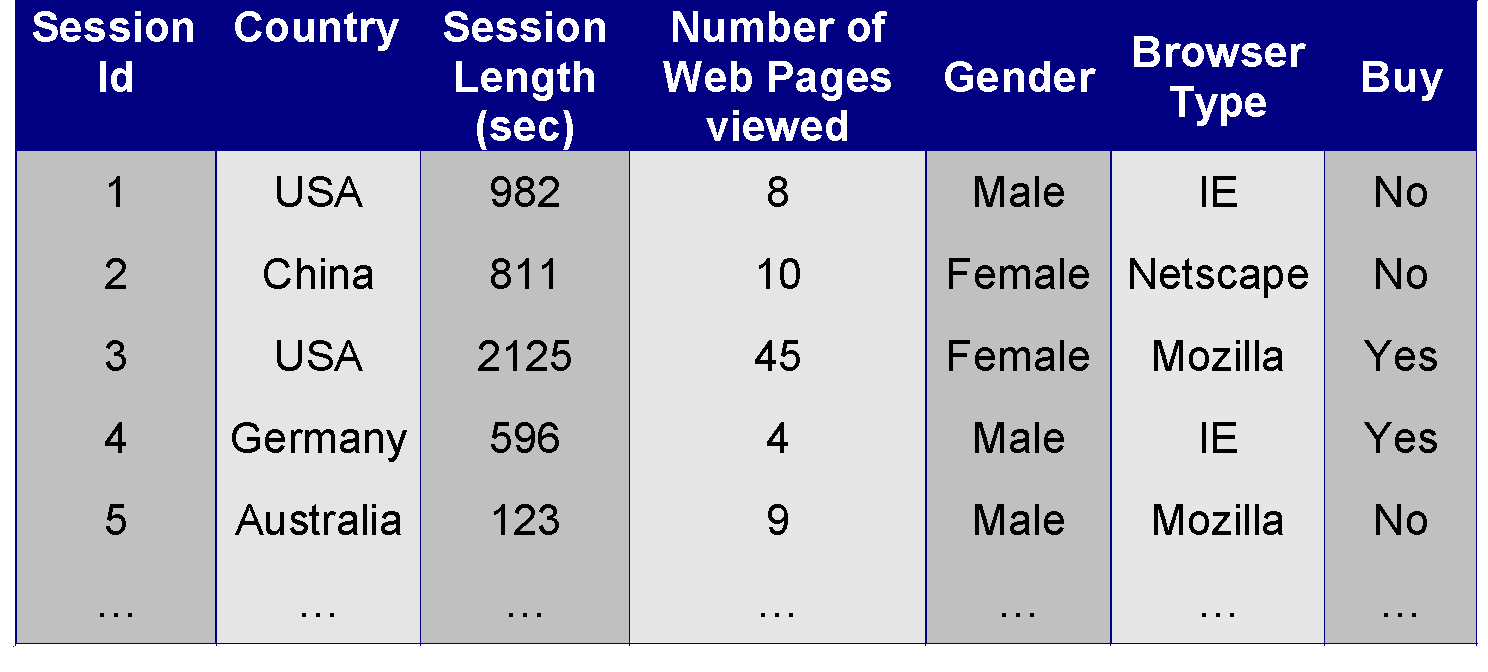 Example of Association Rule:
       {Number of Pages ∈[5,10) ∧ (Browser=Mozilla)} → {Buy = No}
Handling Categorical Attributes
Transform categorical attribute into asymmetric binary variables

Introduce a new “item” for each distinct attribute-value pair
Example: replace Browser Type attribute with
 Browser Type = Internet Explorer
 Browser Type = Mozilla
 Browser Type = Mozilla
Handling Categorical Attributes
Potential Issues
What if attribute has many possible values
 Example: attribute country has more than 200 possible values
 Many of the attribute values may have very low support
Potential solution: Aggregate the low-support attribute values

What if distribution of attribute values is highly skewed
 Example: 95% of the visitors have Buy = No
 Most of the items will be associated with (Buy=No) item
Potential solution: drop the highly frequent items
Handling Continuous Attributes
Different kinds of rules:
Age∈[21,35) ∧ Salary∈[70k,120k) → Buy
Salary∈[70k,120k) ∧ Buy → Age: μ=28, σ=4

Different methods:
Discretization-based
Statistics-based
Non-discretization based
 minApriori
Handling Continuous Attributes
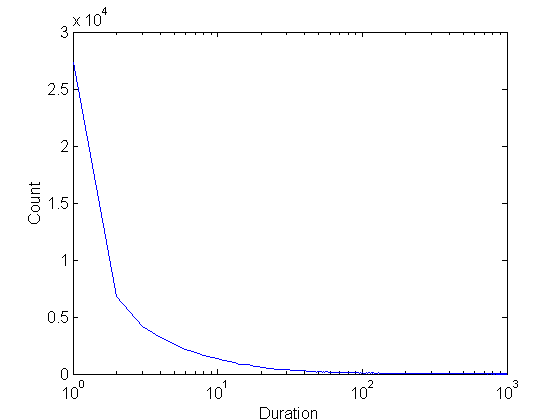 Use discretization
Unsupervised:
Equal-width binning
Equal-depth binning
Clustering

Supervised:
Attribute values, v
bin3
bin1
bin2
Discretization Issues
Size of the discretized intervals affect support & confidence




If intervals too small
 may not have enough support
If intervals too large
 may not have enough confidence
Potential solution: use all possible intervals
{Refund = No, (Income = $51,250)} → {Cheat = No}
{Refund = No, (60K ≤ Income ≤ 80K)} → {Cheat = No}
{Refund = No, (0K ≤ Income ≤ 1B)} → {Cheat = No}
Discretization Issues
Execution time
If intervals contain n values, there are on average O(n2) possible ranges




Too many rules
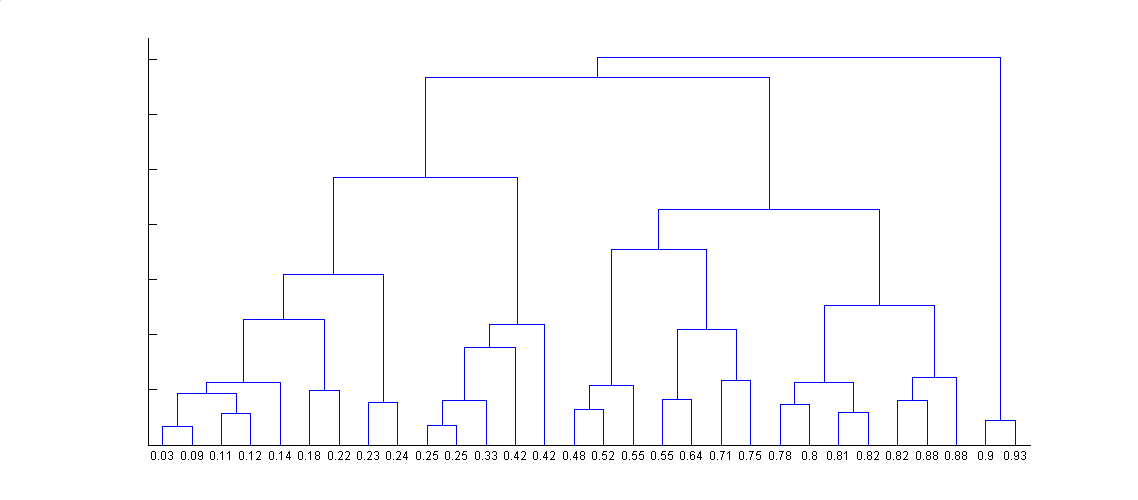 {Refund = No, (Income = $51,250)} → {Cheat = No}
{Refund = No, (51K ≤ Income ≤ 52K)} → {Cheat = No}
{Refund = No, (50K ≤ Income ≤ 60K)} → {Cheat = No}
Approach by Srikant & Agrawal
Preprocess the data
Discretize attribute using equi-depth partitioning
 Use partial completeness measure to determine number of partitions
 Merge adjacent intervals as long as support is less than max-support

Apply existing association rule mining algorithms

Determine interesting rules in the output
Approach by Srikant & Agrawal
Discretization will lose information



Use partial completeness measure to determine how much information is lost 
		C: frequent itemsets obtained by considering all ranges of attribute values	P: frequent itemsets obtained by considering all ranges over the partitions	P is K-complete w.r.t C if P ⊆ C,and ∀X ∈ C, ∃ X’ ∈ P such that:
		    1. X’ is a generalization of X and support (X’) ≤ K × support(X)    (K ≥ 1)	      2. ∀Y ⊆ X, ∃ Y’ ⊆ X’ such that support (Y’) ≤ K × support(Y)
		
	Given K (partial completeness level), can determine number of intervals (N)
Approximated X
X
Min-Apriori (Han et al)
Document-term matrix:
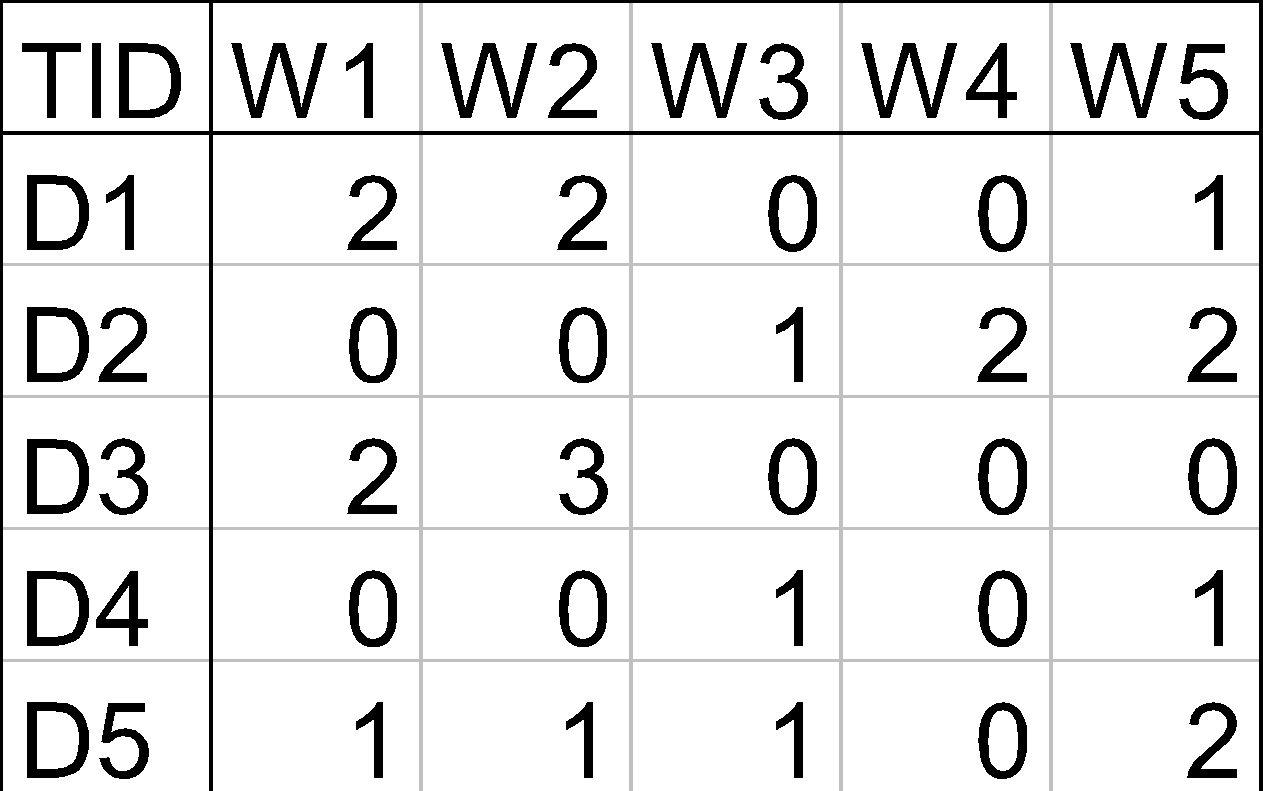 Example:
W1 and W2 tends to appear together in the same document
Min-Apriori
Data contains only continuous attributes of the same “type”
e.g., frequency of words in a document





Potential solution:
Convert into 0/1 matrix and then apply existing algorithms
 lose word frequency information
Discretization does not apply as users want association among words not ranges of words
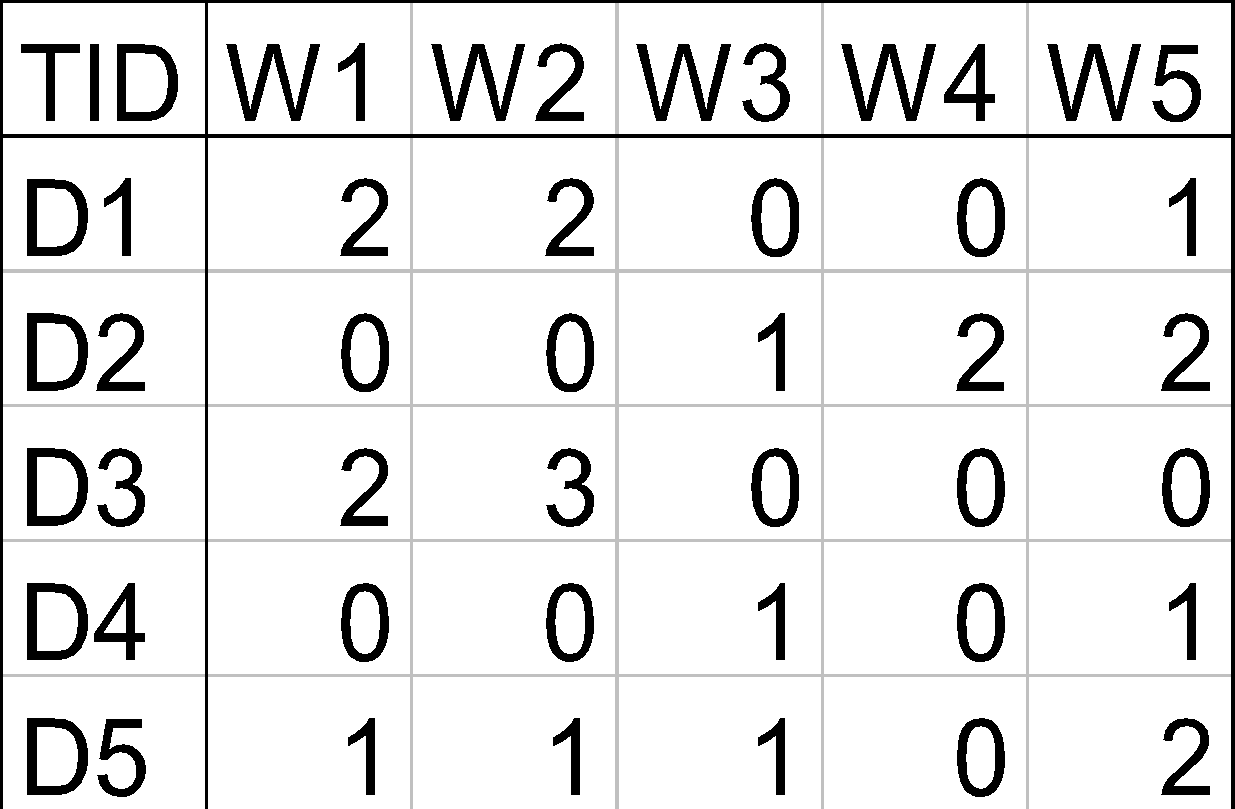 Min-Apriori
How to determine the support of a word?
If we simply sum up its frequency, support count will be greater than total number of documents!
 Normalize the word vectors – e.g., using L1 norm
 Each word has a support equals to 1.0
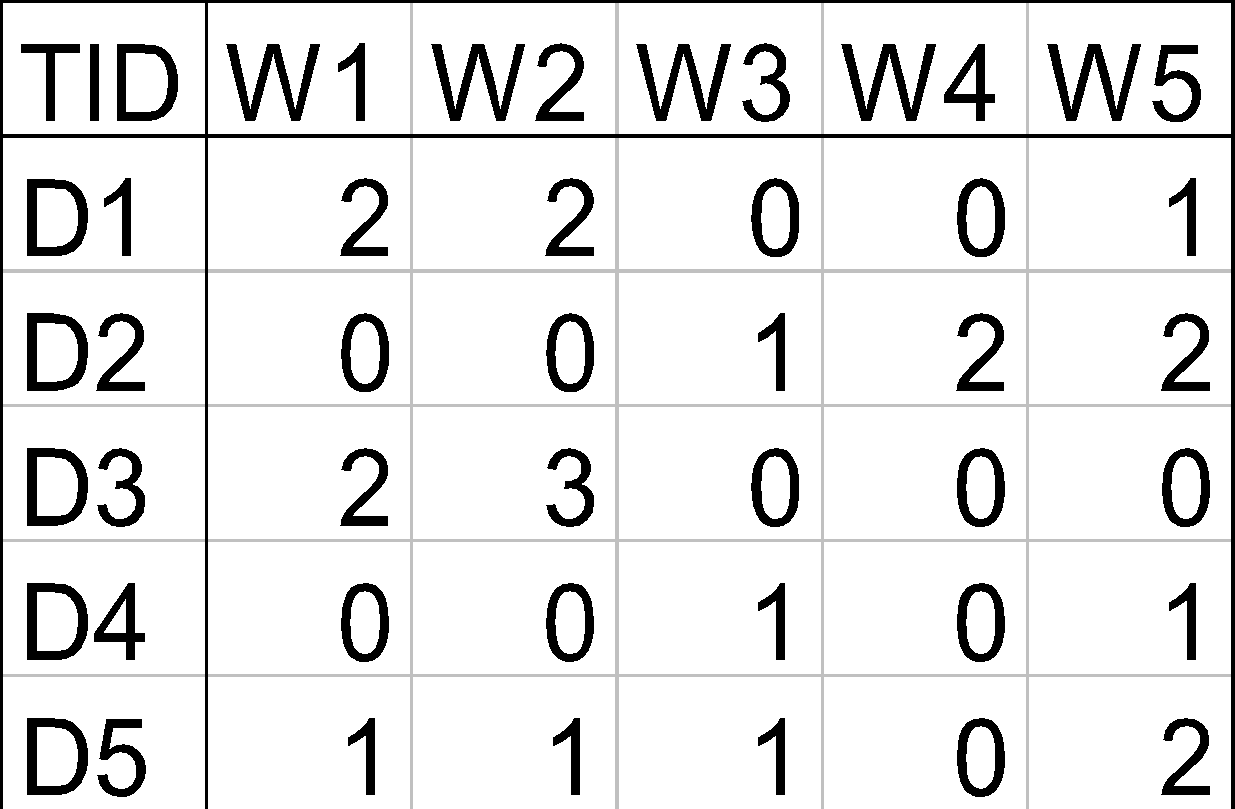 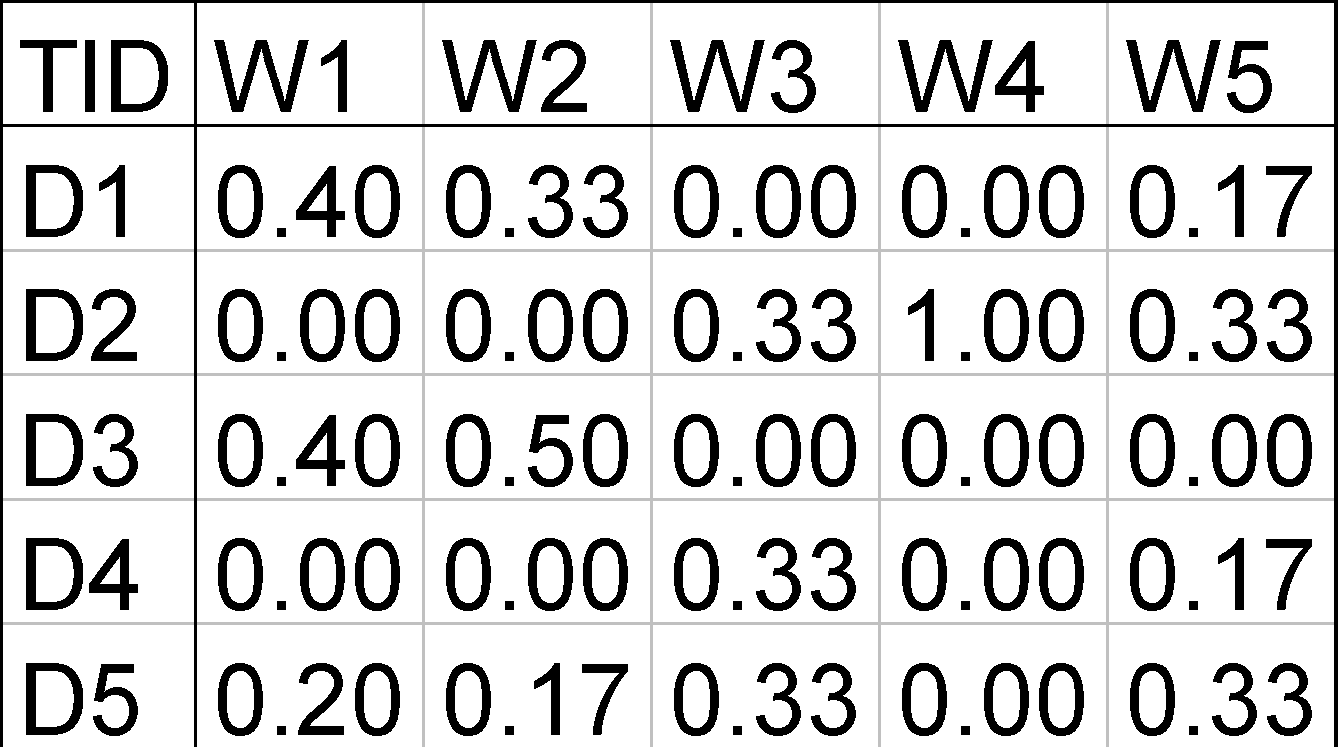 Normalize
Min-Apriori
New definition of support:
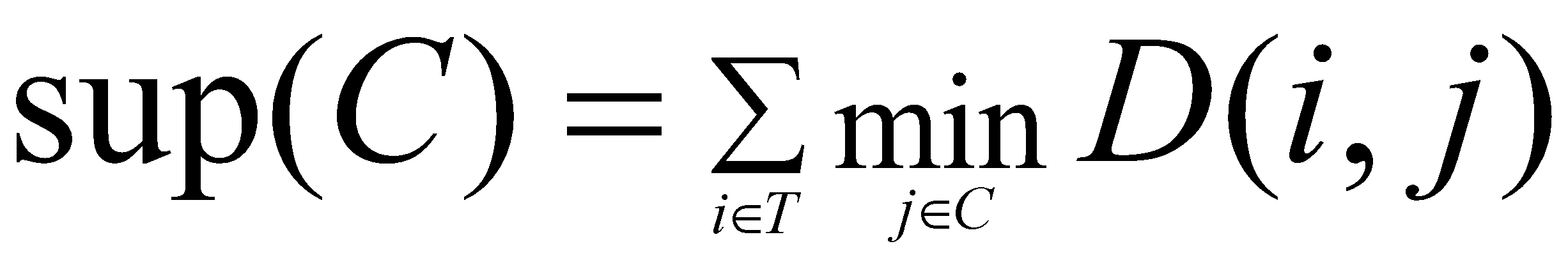 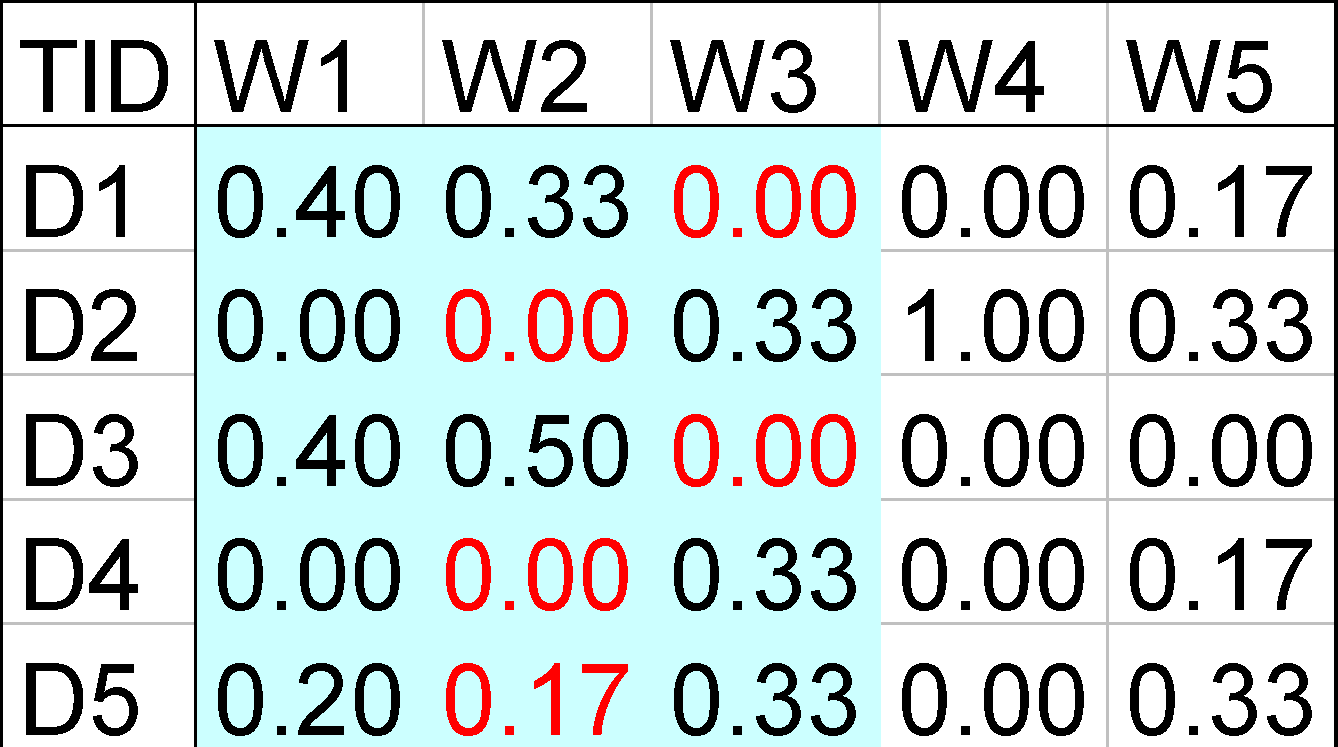 Example:
Sup(W1,W2,W3)
= 0 + 0 + 0 + 0 + 0.17
= 0.17
Anti-monotone property of Support
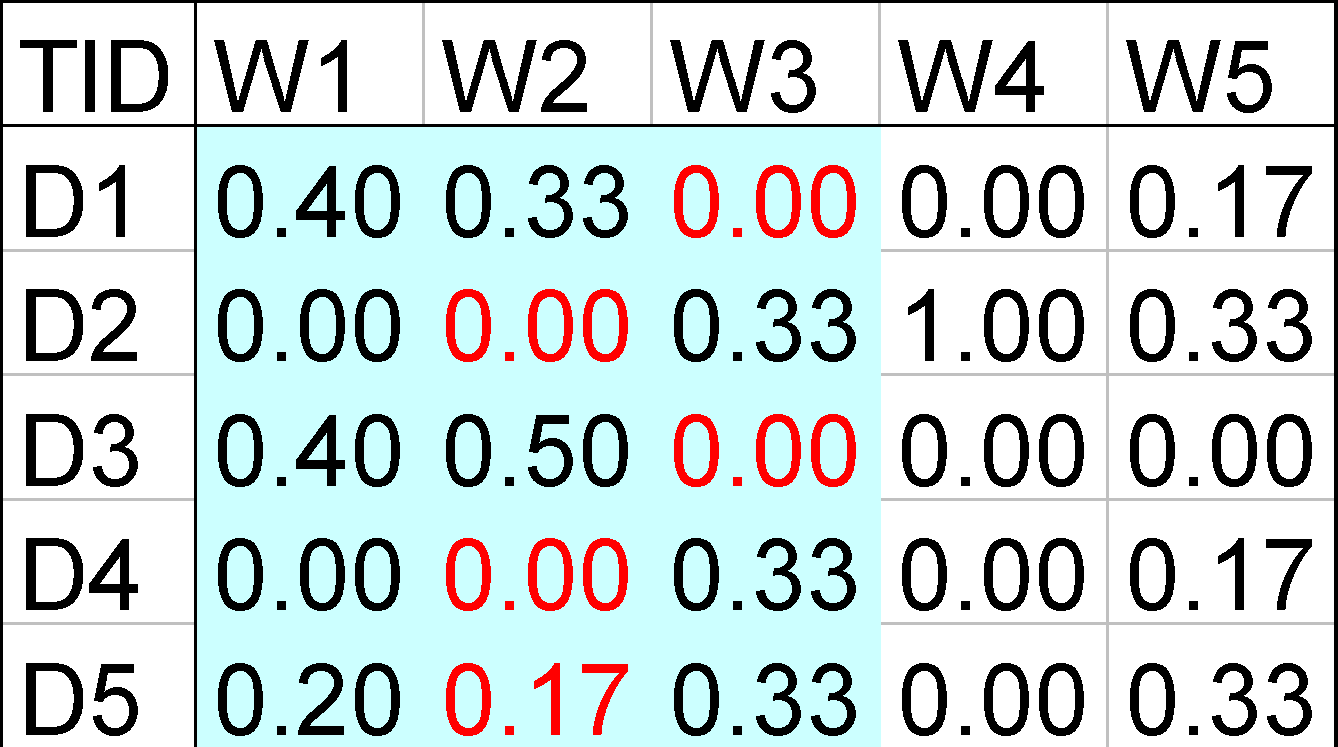 Example:
Sup(W1) = 0.4 + 0 + 0.4 + 0 + 0.2 = 1
Sup(W1, W2) = 0.33 + 0 + 0.4 + 0 + 0.17 = 0.9
Sup(W1, W2, W3) = 0 + 0 + 0 + 0 + 0.17 = 0.17
Multi-level Association Rules
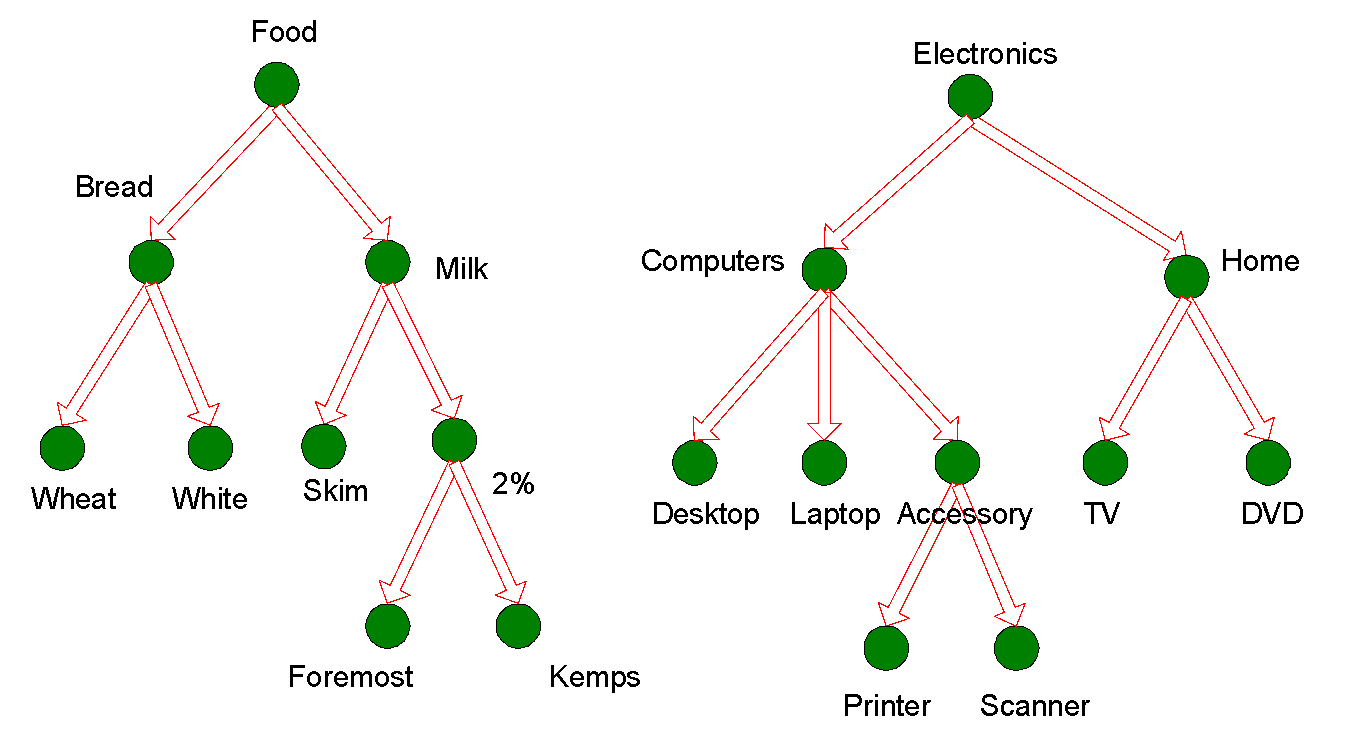 Multi-level Association Rules
Why should we incorporate concept hierarchy?
Rules at lower levels may not have enough support to appear in any frequent itemsets

Rules at lower levels of the hierarchy are overly specific 
 e.g., 	skim milk → white bread, 2% milk → wheat bread,	skim milk → wheat bread, etc.are indicative of association between milk and bread
Multi-level Association Rules
How do support and confidence vary as we traverse the concept hierarchy?
If X is the parent item for both X1 and X2, then σ(X) ≤ σ(X1) + σ(X2)

If     	σ(X1 ∪ Y1) ≥ minsup, and 	X is parent of X1, Y is parent of Y1  then	σ(X ∪ Y1) ≥ minsup, σ(X1 ∪ Y) ≥ minsup		σ(X ∪ Y) ≥ minsup 

If 	conf(X1 ⇒ Y1) ≥ minconf,then	conf(X1 ⇒ Y) ≥ minconf
Multi-level Association Rules
Approach 1:
Extend current association rule formulation by augmenting each transaction with higher level items

Original Transaction: {skim milk, wheat bread} 
Augmented Transaction: {skim milk, wheat bread, milk, bread, food}

Issues:
Items that reside at higher levels have much higher support counts 
 if support threshold is low, too many frequent patterns involving items from the higher levels
Increased dimensionality of the data
Multi-level Association Rules
Approach 2:
Generate frequent patterns at highest level first 

Then, generate frequent patterns at the next highest level, and so on

Issues:
I/O requirements will increase dramatically because we need to perform more passes over the data
May miss some potentially interesting cross-level association patterns
Sequence Data
Sequence Database:
Object
Timestamp
Events
A
10
2, 3, 5
A
20
6, 1
A
23
1
B
11
4, 5, 6
B
17
2
B
21
7, 8, 1, 2
B
28
1, 6
C
14
1, 8, 7
Examples of Sequence Data
Sequence Database
Sequence
Element (Transaction)
Event(Item)
Customer
Purchase history of a given customer
A set of items bought by a customer at time t
Books, diary products, CDs, etc
Web Data
Browsing activity of a particular Web visitor
A collection of files viewed by a Web visitor after a single mouse click
Home page, index page, contact info, etc
Event data
History of events generated by a given sensor
Events triggered by a sensor at time t
Types of alarms generated by sensors
Genome sequences
DNA sequence of a particular species
An element of the DNA sequence
Bases A,T,G,C
Element (Transaction)
E1E2
E1E3
E2
E3E4
Event (Item)
E2
Sequence
Formal Definition of a Sequence
A sequence is an ordered list of elements (transactions)

			s = < e1 e2 e3 … >

Each element contains a collection of events (items)

			ei = {i1, i2, …, ik}

Each element is attributed to a specific time or location

Length of a sequence, |s|, is given by the number of elements of the sequence

A k-sequence is a sequence that contains k events (items)
Examples of Sequence
Web sequence:
  < {Homepage}  {Electronics}  {Digital Cameras}  {Canon Digital Camera} {Shopping Cart}  {Order Confirmation}  {Return to Shopping} >

Sequence of initiating events causing the nuclear accident at 3-mile Island:(http://stellar-one.com/nuclear/staff_reports/summary_SOE_the_initiating_event.htm)
<   {clogged resin} {outlet valve closure} {loss of feedwater} {condenser polisher outlet valve shut} {booster pumps trip} {main waterpump trips} {main turbine trips} {reactor pressure increases}>
Sequence of books checked out at a library:
<{Fellowship of the Ring} {The Two Towers}  {Return of the King}>
Formal Definition of a Subsequence
A sequence <a1 a2 … an> is contained in another sequence <b1 b2 … bm> (m ≥ n) if there exist integers i1 < i2 < … < in such that a1 ⊆ bi1 , a2 ⊆ bi1, …, an ⊆ bin 






The support of a subsequence w is defined as the fraction of data sequences that contain w
A sequential pattern is a frequent subsequence (i.e., a subsequence whose support is ≥ minsup)
Data sequence
Subsequence
Contain?
< {2,4} {3,5,6} {8} >
< {2} {3,5} >
Yes
< {1,2} {3,4} >
< {1} {2} >
No
< {2,4} {2,4} {2,5} >
< {2} {4} >
Yes
Sequential Pattern Mining: Definition
Given: 
a database of sequences 
a user-specified minimum support threshold, minsup

Task:
Find all subsequences with support ≥ minsup
Sequential Pattern Mining: Challenge
Given a sequence:   <{a b} {c d e} {f} {g h i}>
Examples of subsequences:
<{a} {c d} {f} {g} >, < {c d e} >, < {b} {g} >, etc.

How many k-subsequences can be extracted from a given n-sequence?

		     <{a  b} {c d  e} {f} {g h  i}>  n = 9
  
	k=4:        Y _    _ Y Y   _  _  _ Y

		     <{a}         {d e}             {i}>
Sequential Pattern Mining: Example
Minsup = 50%

Examples of Frequent Subsequences:

< {1,2} >       	s=60%
< {2,3} > 		s=60%
< {2,4}>		s=80%
< {3} {5}>		s=80%
< {1} {2} >		s=80%
< {2} {2} >		s=60%
< {1} {2,3} >	s=60%
< {2} {2,3} >	s=60%
< {1,2} {2,3} >	s=60%
Extracting Sequential Patterns
Given n events:   i1, i2, i3, …, in

Candidate 1-subsequences: 
<{i1}>, <{i2}>, <{i3}>, …, <{in}>

Candidate 2-subsequences:
<{i1, i2}>, <{i1, i3}>, …, <{i1} {i1}>, <{i1} {i2}>, …, <{in-1} {in}>

Candidate 3-subsequences:
<{i1, i2 , i3}>, <{i1, i2 , i4}>, …, <{i1, i2} {i1}>, <{i1, i2} {i2}>, …,
<{i1} {i1 , i2}>, <{i1} {i1 , i3}>, …, <{i1} {i1} {i1}>, <{i1} {i1} {i2}>, …
Generalized Sequential Pattern (GSP)
Step 1: 
Make the first pass over the sequence database D to yield all the 1-element frequent sequences

Step 2: 

	Repeat until no new frequent sequences are found
Candidate Generation: 
Merge pairs of frequent subsequences found in the (k-1)th pass to generate candidate sequences that contain k items 

Candidate Pruning:
Prune candidate k-sequences that contain infrequent (k-1)-subsequences

Support Counting:
Make a new pass over the sequence database D to find the support for these candidate sequences

Candidate Elimination:
Eliminate candidate k-sequences whose actual support is less than minsup
Candidate Generation
Base case (k=2): 
Merging two frequent 1-sequences <{i1}>  and <{i2}> will produce two candidate 2-sequences:  <{i1} {i2}>  and   <{i1 i2}>

General case (k>2):
A frequent (k-1)-sequence w1 is merged with another frequent (k-1)-sequence w2 to produce a candidate k-sequence if the subsequence obtained by removing the first event in w1 is the same as the subsequence obtained by removing the last event in w2
 The resulting candidate after merging is given by the sequence w1 extended with the last event of w2. 
If the last two events in w2 belong to the same element, then the last event in w2 becomes part of the last element in w1
Otherwise, the last event in w2 becomes a separate element appended to the end of w1
Candidate Generation Examples
Merging the sequences w1=<{1} {2 3} {4}> and w2 =<{2 3} {4 5}> will produce the candidate sequence < {1} {2 3} {4 5}> because the last two events in w2 (4 and 5) belong to the same element

Merging the sequences w1=<{1} {2 3} {4}> and w2 =<{2 3} {4} {5}> will produce the candidate sequence < {1} {2 3} {4} {5}> because the last two events in w2 (4 and 5) do not belong to the same element

We do not have to merge the sequences w1 =<{1} {2 6} {4}> and w2 =<{1} {2} {4 5}> to produce the candidate < {1} {2 6} {4 5}> because if the latter is a viable candidate, then it can be obtained by merging w1 with < {1} {2 6} {5}>
GSP Example
Frequent Subgraph Mining
Extend association rule mining to finding frequent subgraphs
Useful for Web Mining, computational chemistry, bioinformatics, spatial data sets, etc
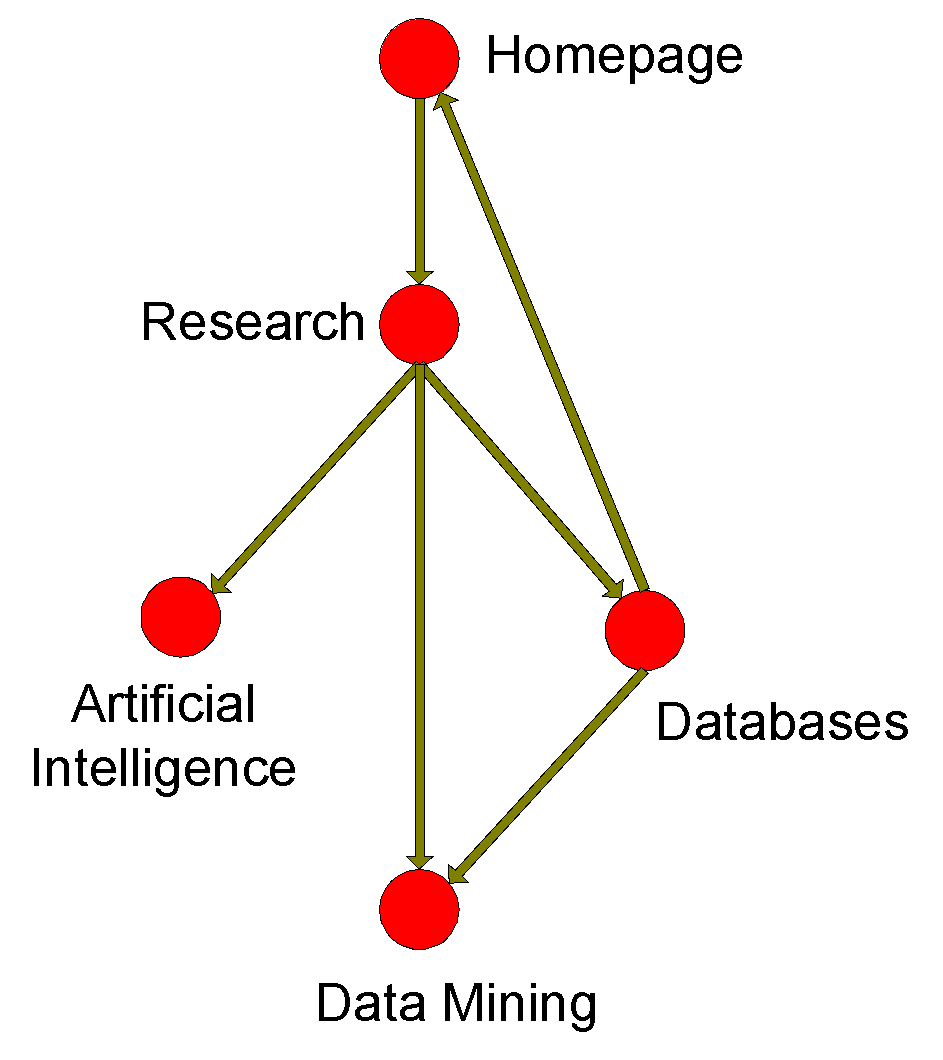 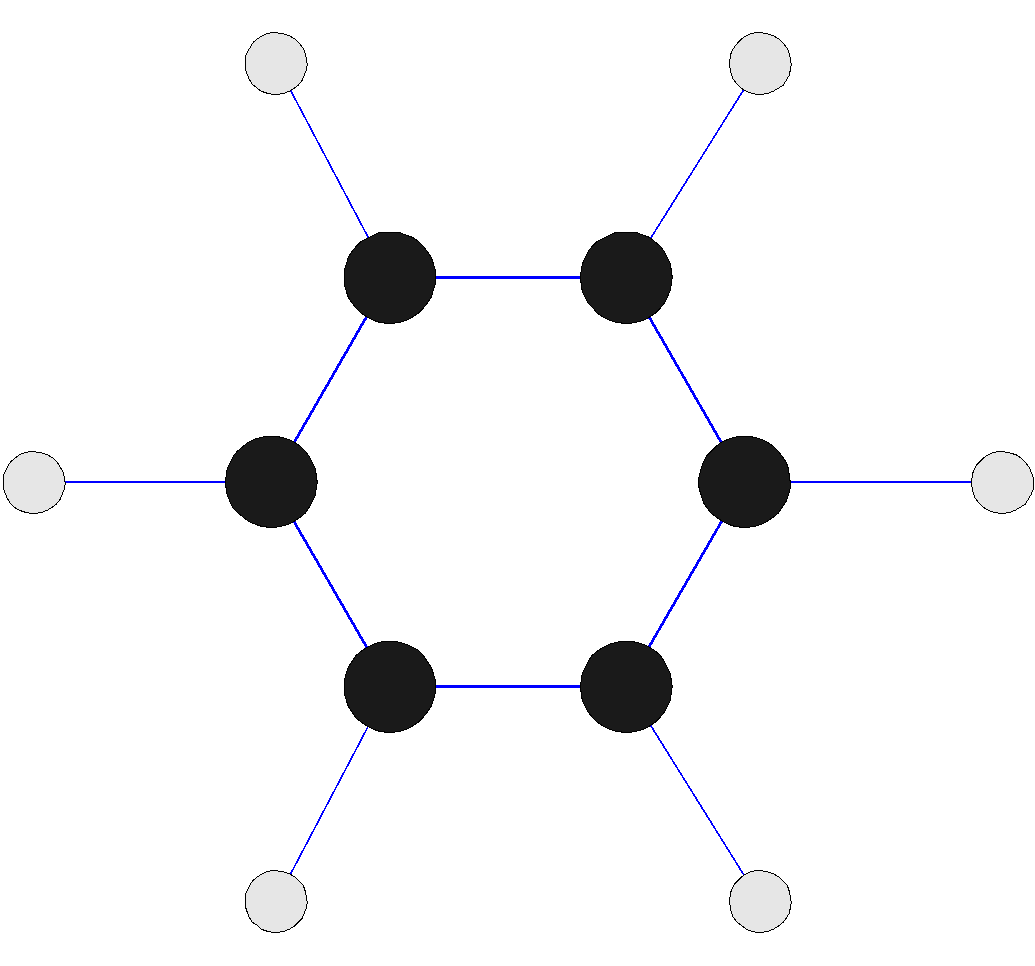 Graph Definitions
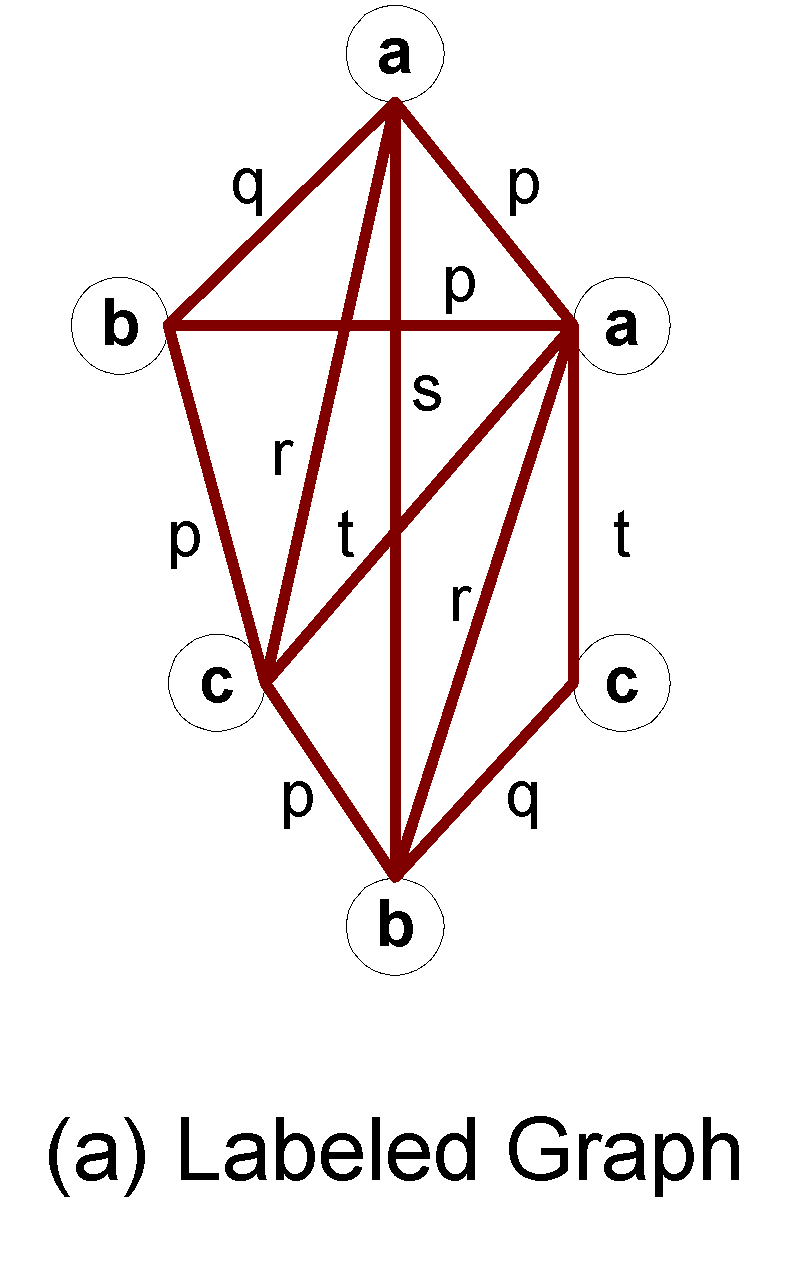 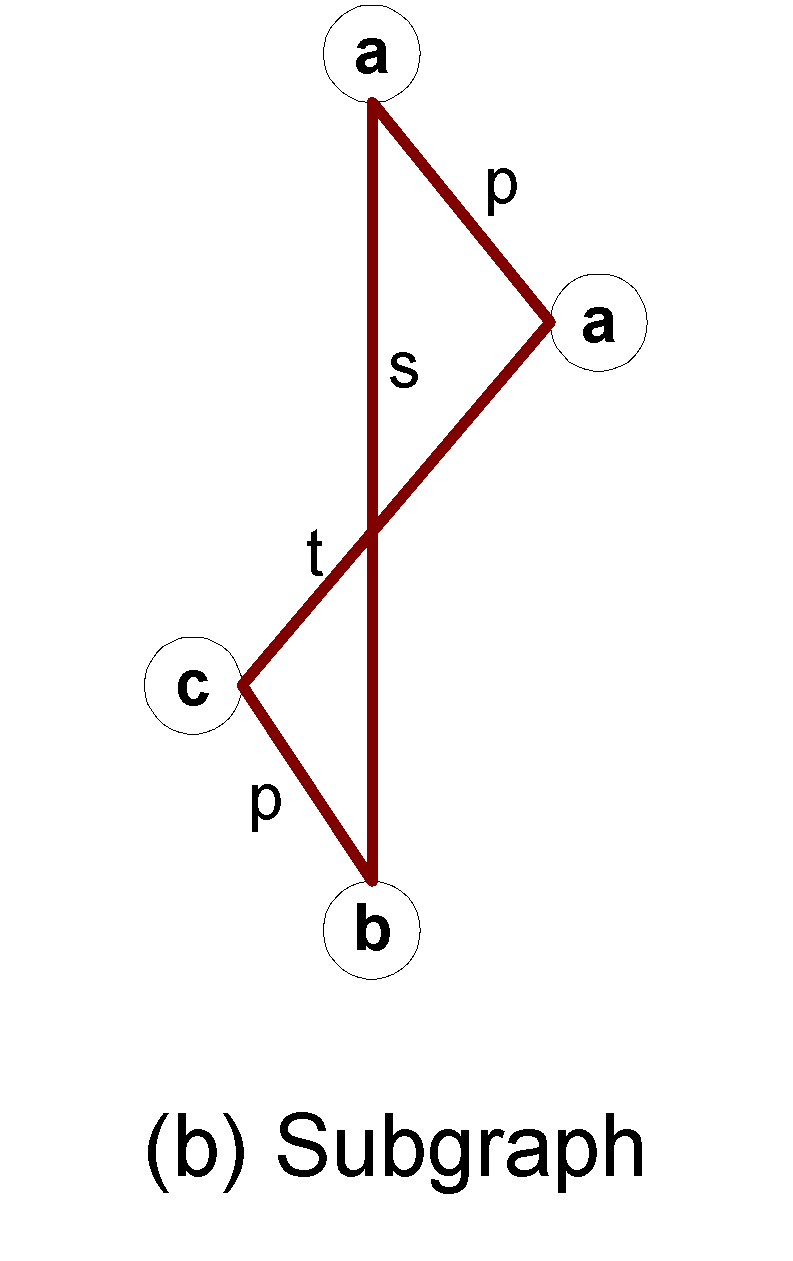 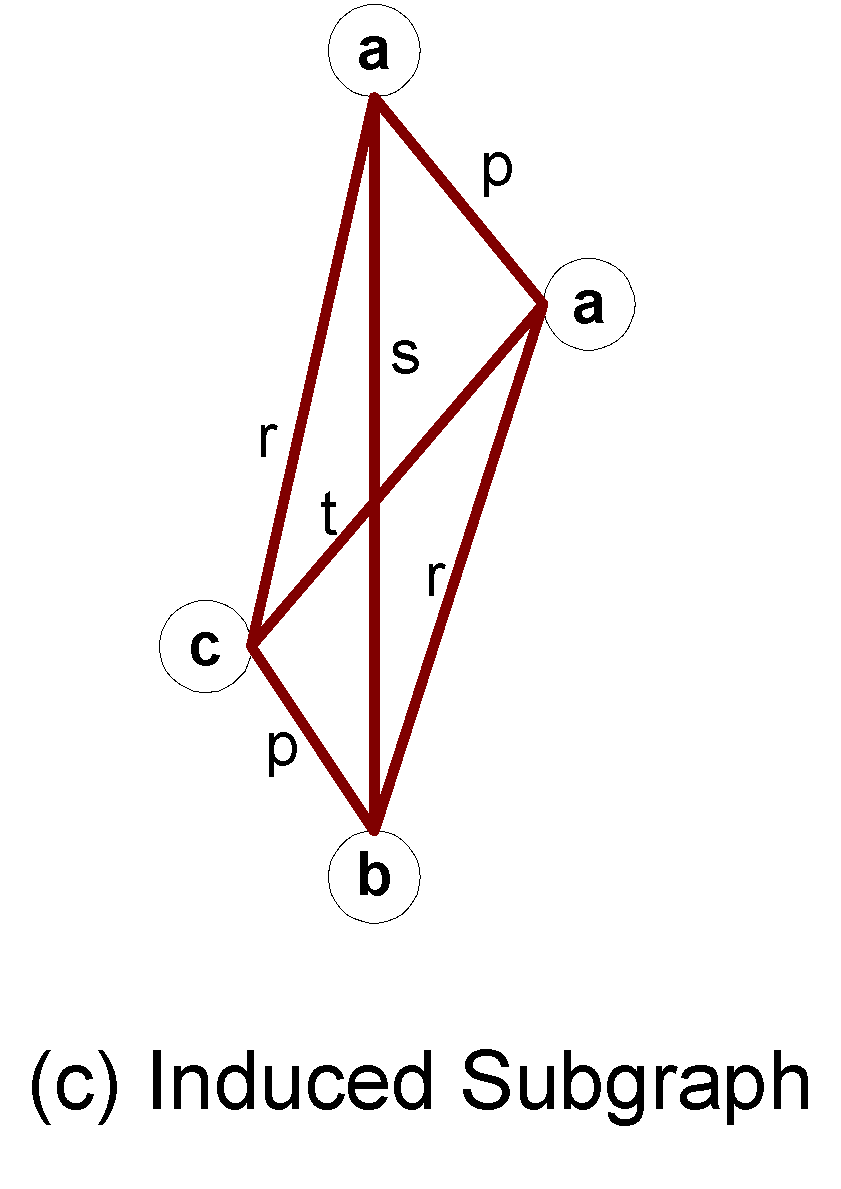 Representing Transactions as Graphs
Each transaction is a clique of items
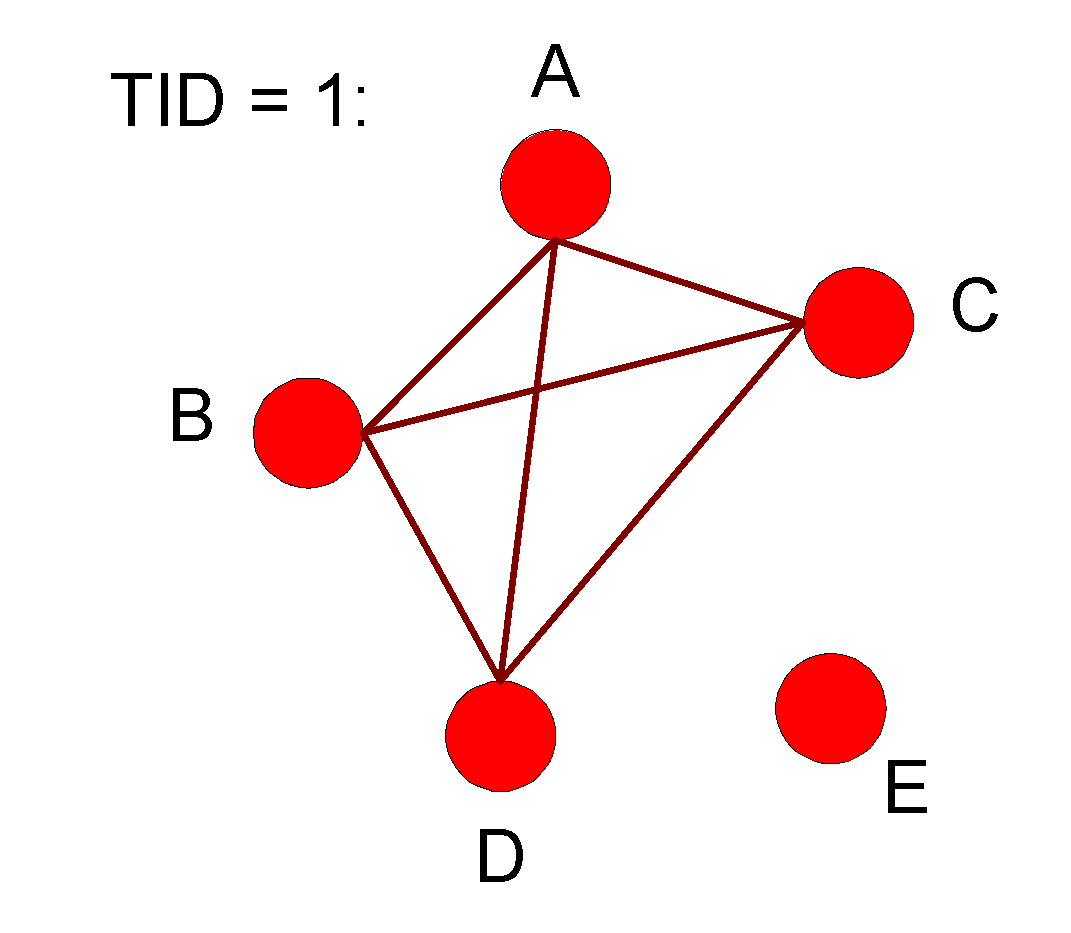 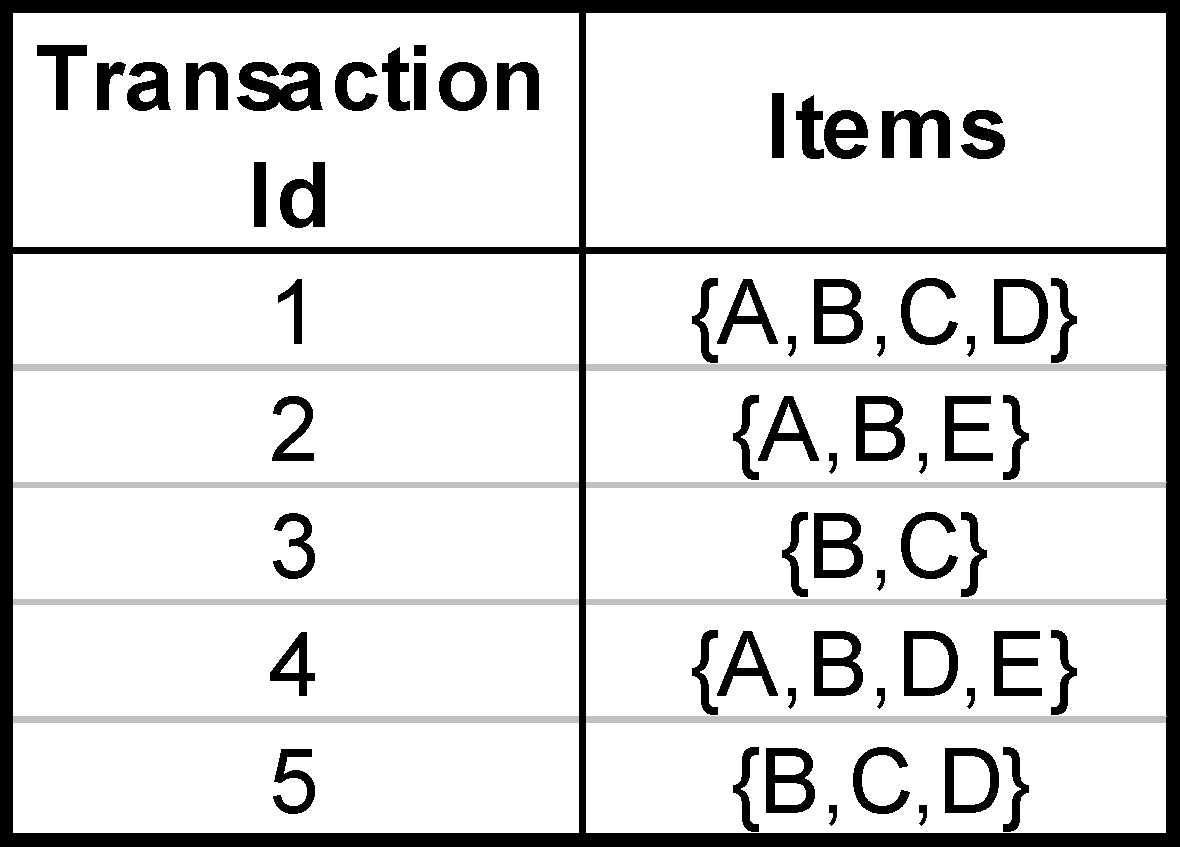 Representing Graphs as Transactions
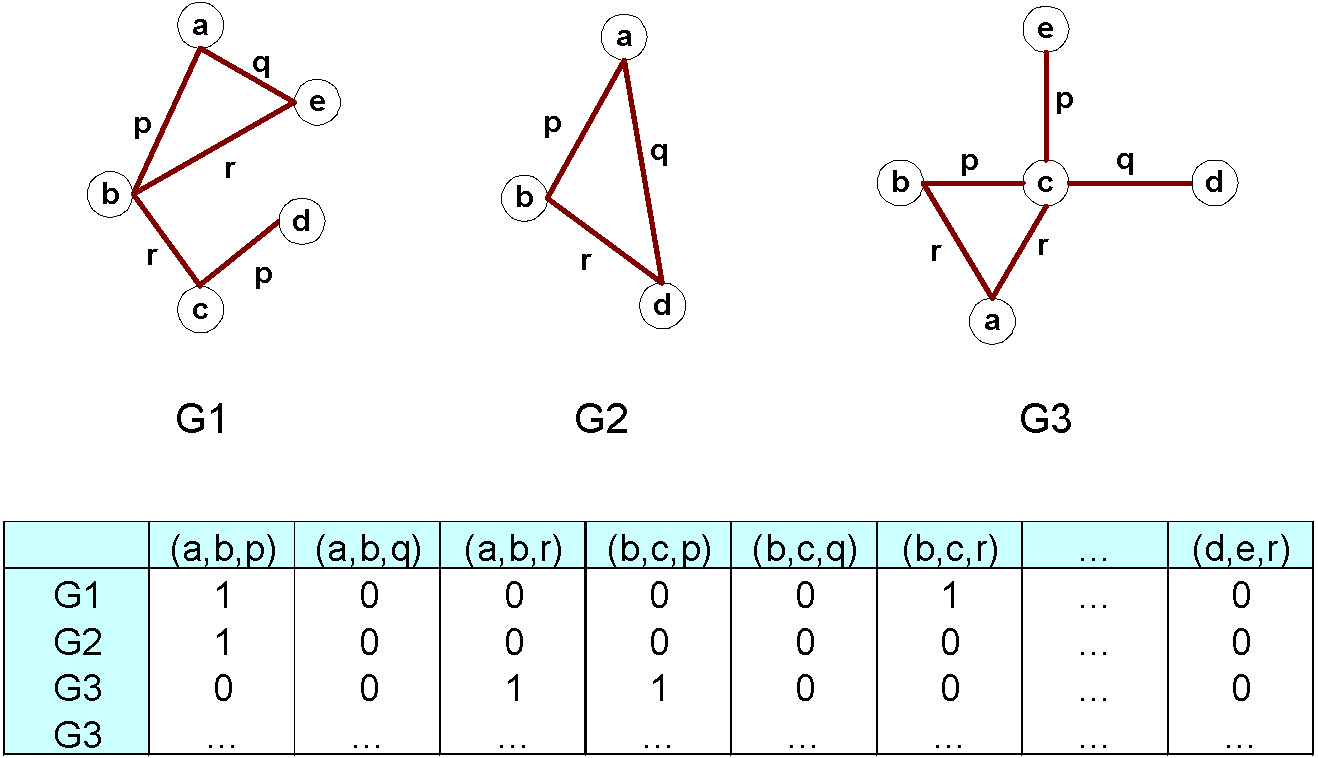 Challenges
Node may contain duplicate labels
Support and confidence
How to define them?
Additional constraints imposed by pattern structure
Support and confidence are not the only constraints
Assumption: frequent subgraphs must be connected
Apriori-like approach: 
Use frequent k-subgraphs to generate frequent (k+1) subgraphs
What is k?
Challenges…
Support: 
number of graphs that contain a particular subgraph

Apriori principle still holds

Level-wise (Apriori-like) approach:
Vertex growing:
 k is the number of vertices
Edge growing:
 k is the number of edges
Vertex Growing
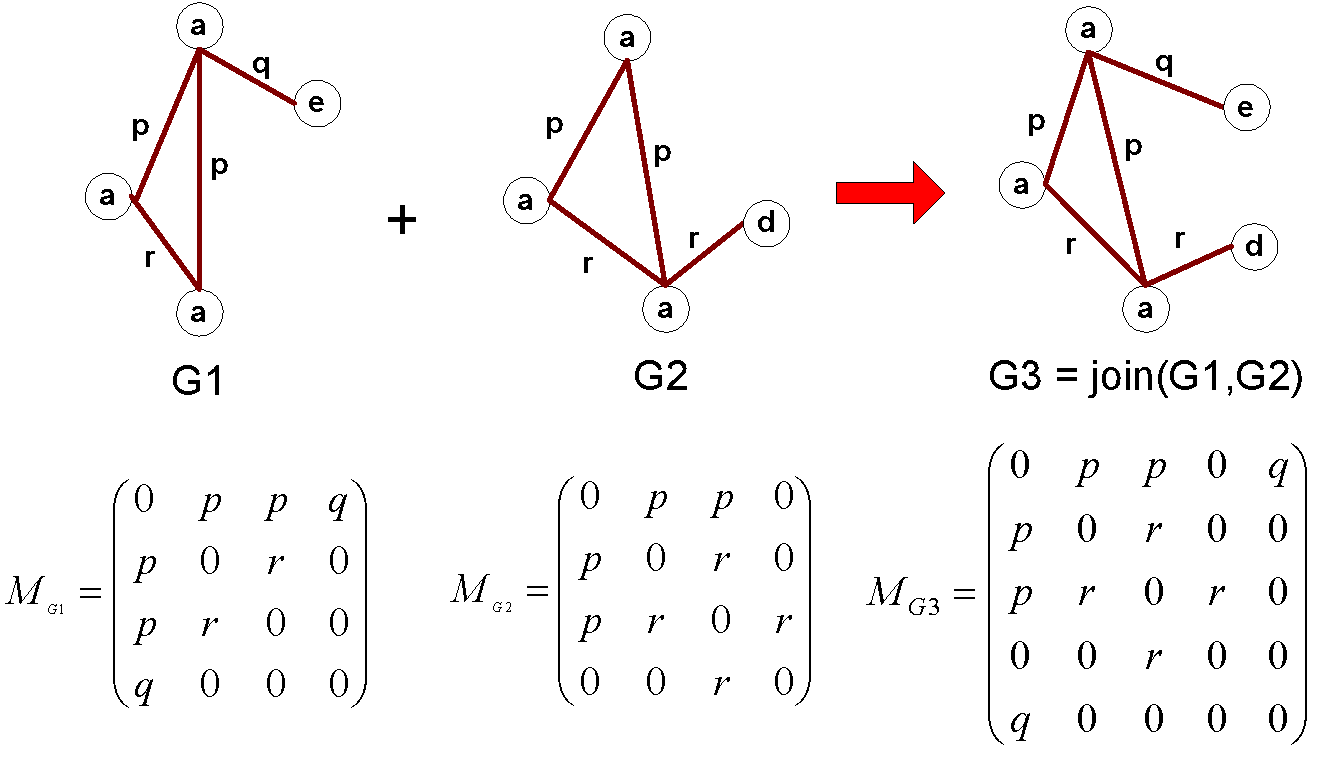 Edge Growing
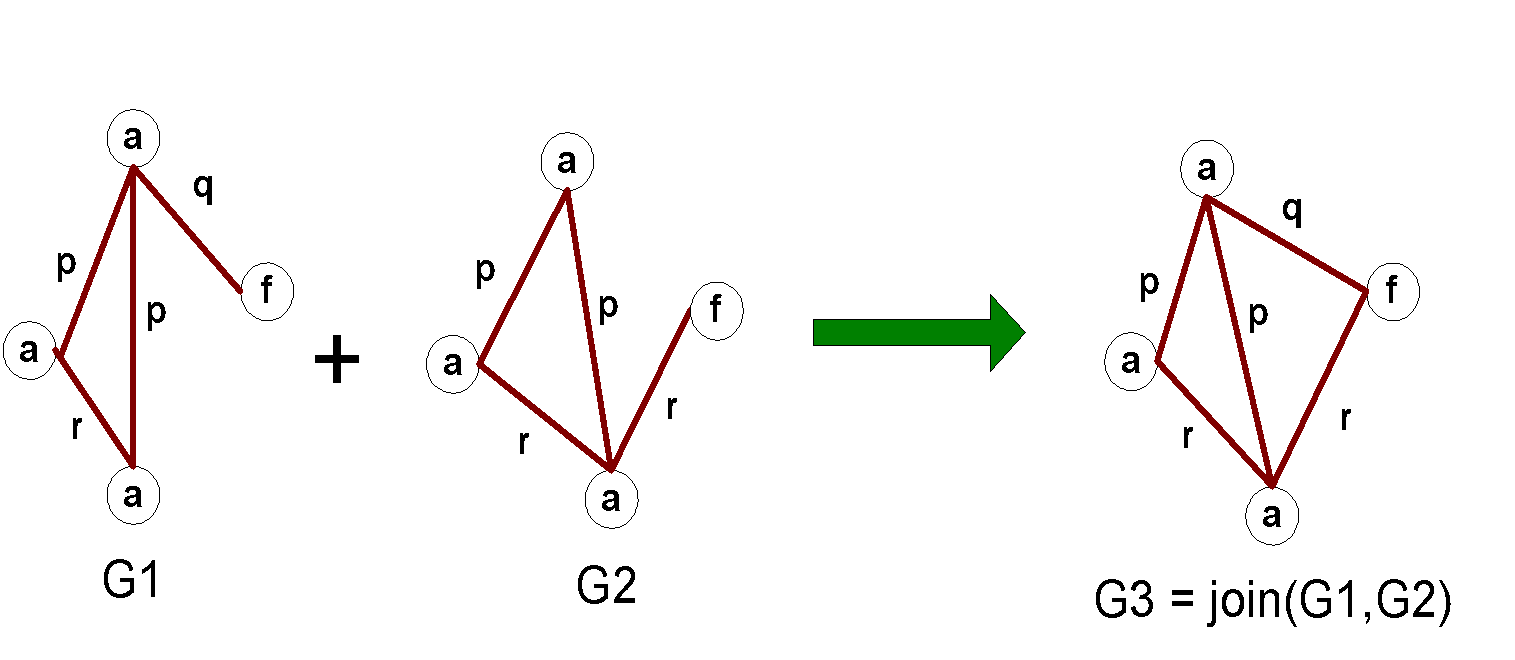 Apriori-like Algorithm
Find frequent 1-subgraphs
Repeat
Candidate generation
 Use frequent (k-1)-subgraphs to generate candidate k-subgraph
Candidate pruning
 Prune candidate subgraphs that contain infrequent (k-1)-subgraphs 
Support counting
 Count the support of each remaining candidate
Eliminate candidate k-subgraphs that are infrequent
In practice, it is not as easy. There are many other issues
Example: Dataset
Example
Candidate Generation
In Apriori:
Merging two frequent k-itemsets will produce a candidate (k+1)-itemset

In frequent subgraph mining (vertex/edge growing)
Merging two frequent k-subgraphs may produce more than one candidate (k+1)-subgraph
Multiplicity of Candidates (Vertex Growing)
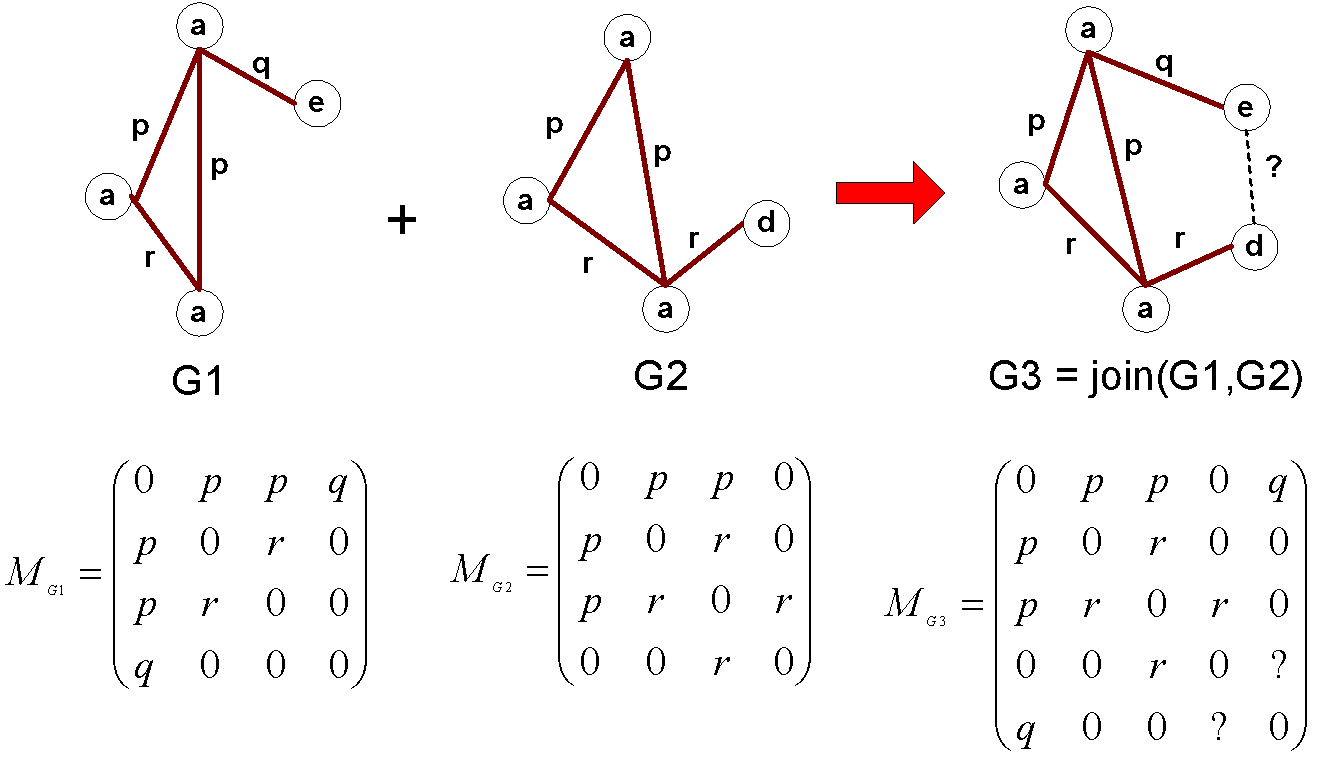 Multiplicity of Candidates (Edge growing)
Case 1: identical vertex labels
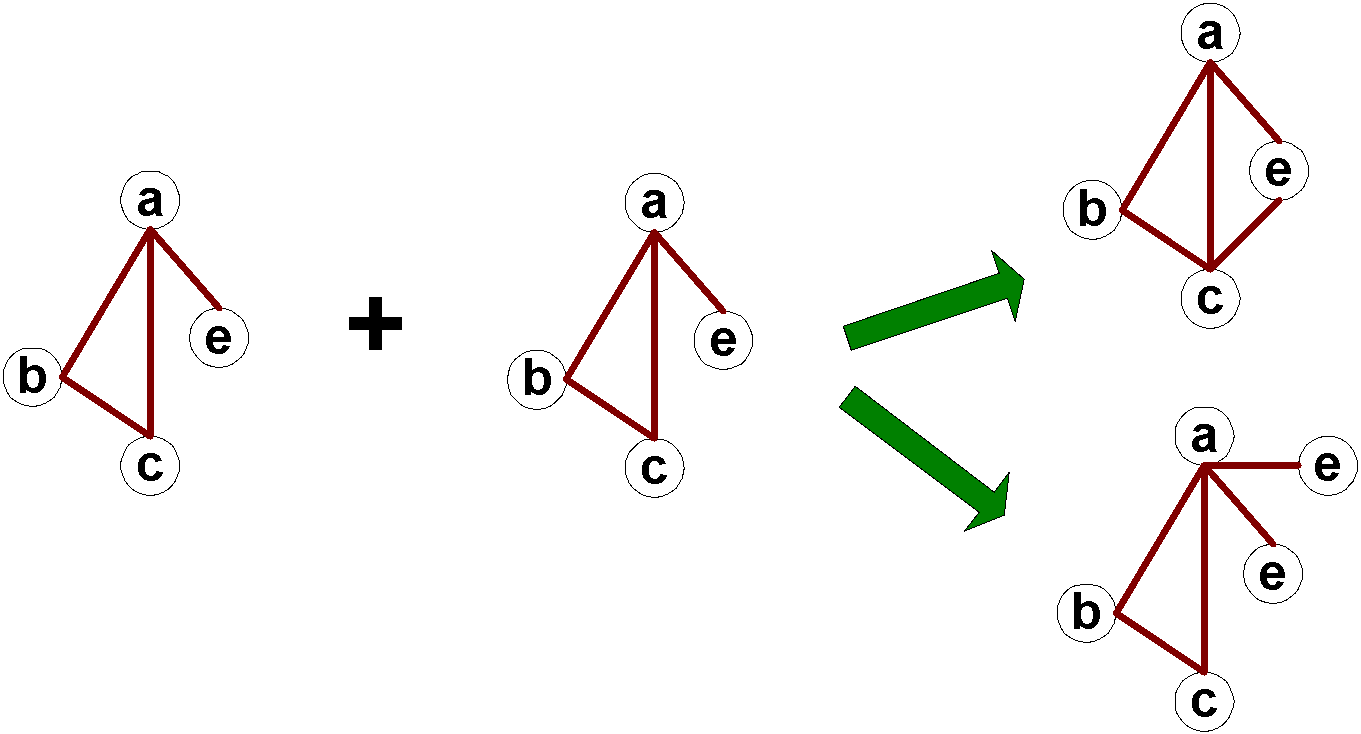 Multiplicity of Candidates (Edge growing)
Case 2: Core contains identical labels
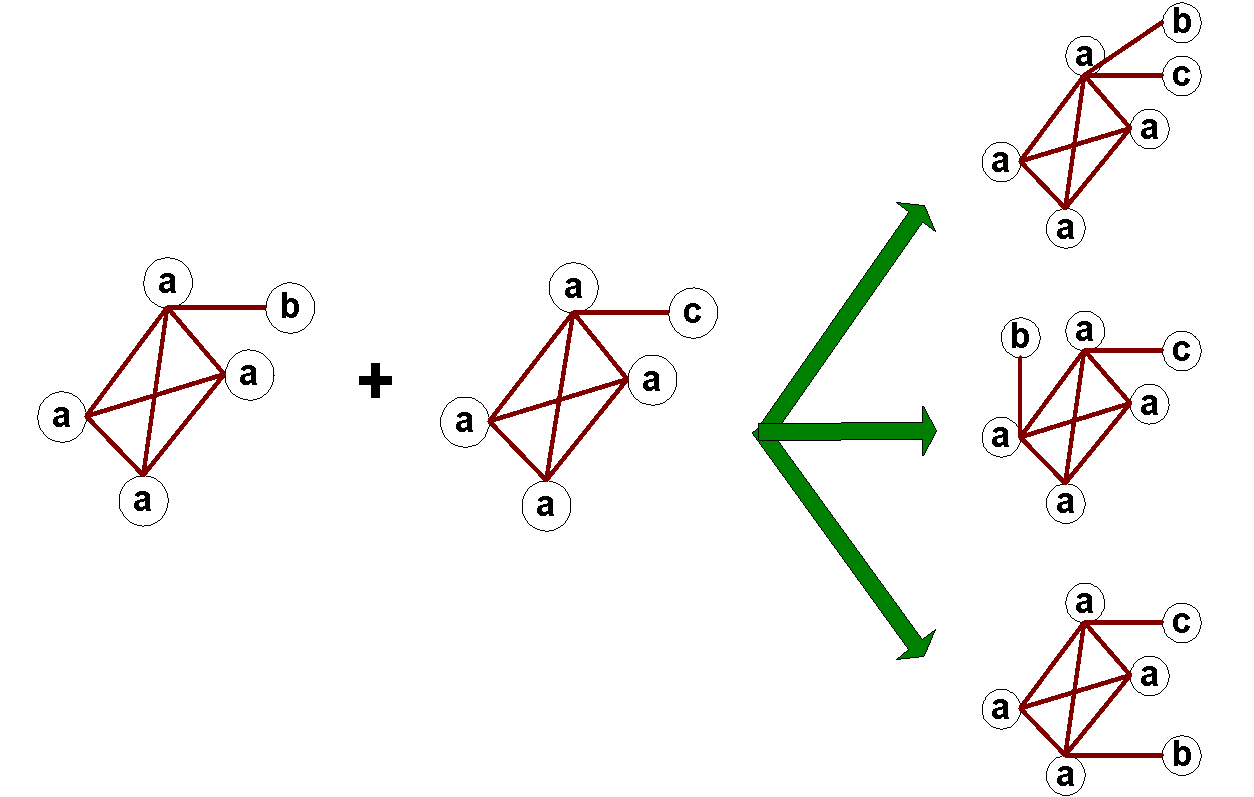 Core: The (k-1) subgraph that is common           between the joint graphs
Multiplicity of Candidates (Edge growing)
Case 3: Core multiplicity
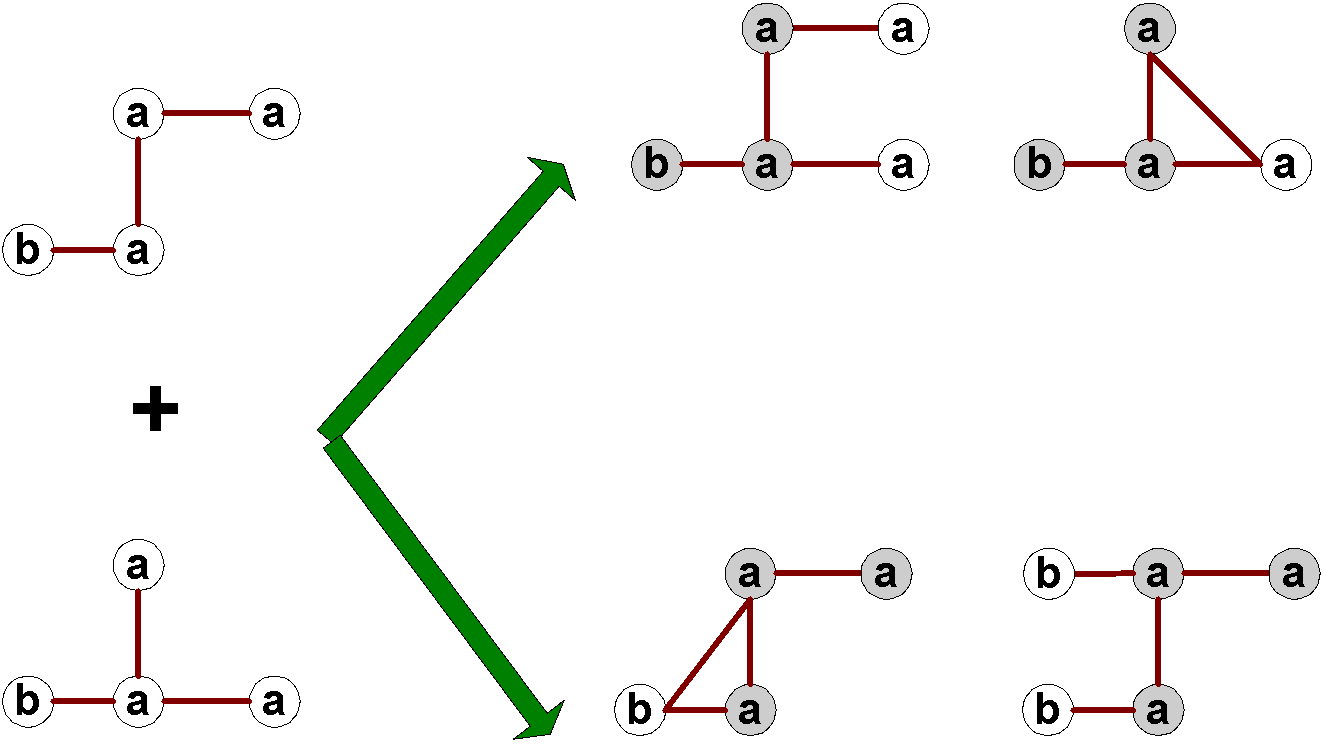 Adjacency Matrix Representation
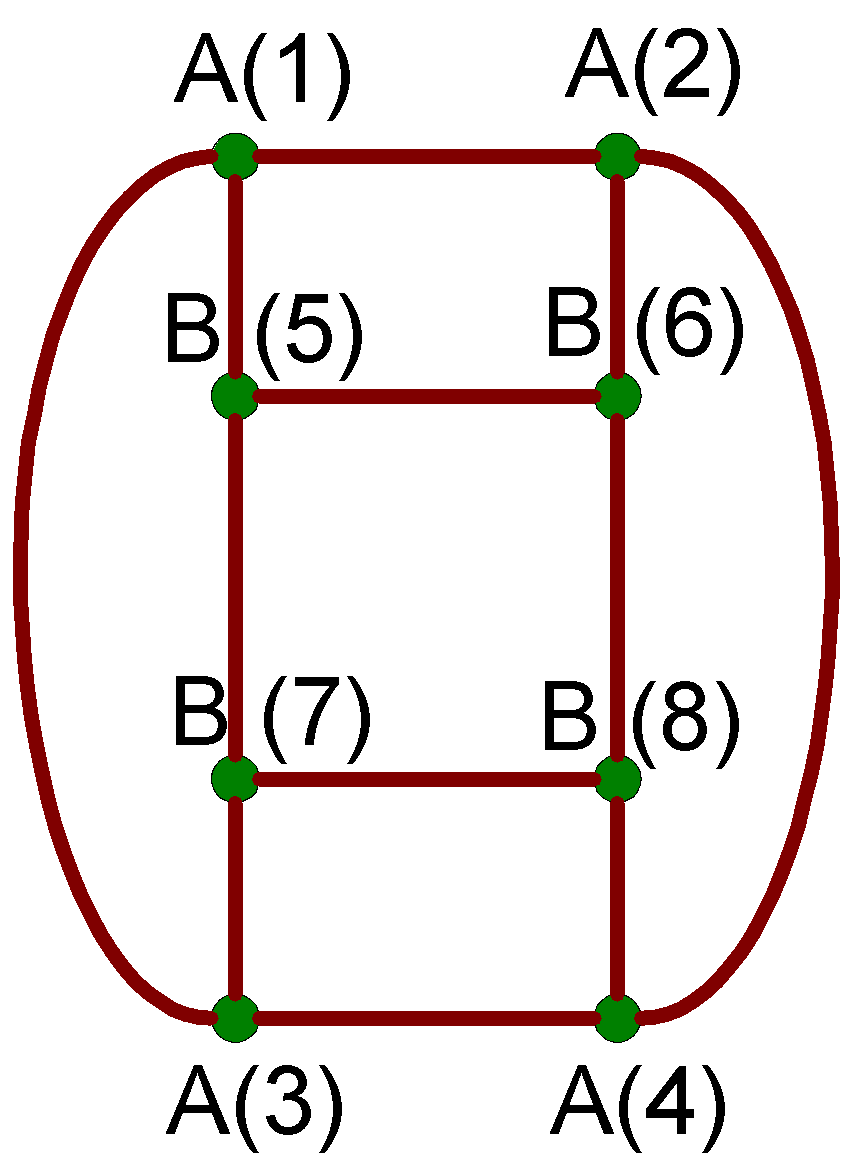 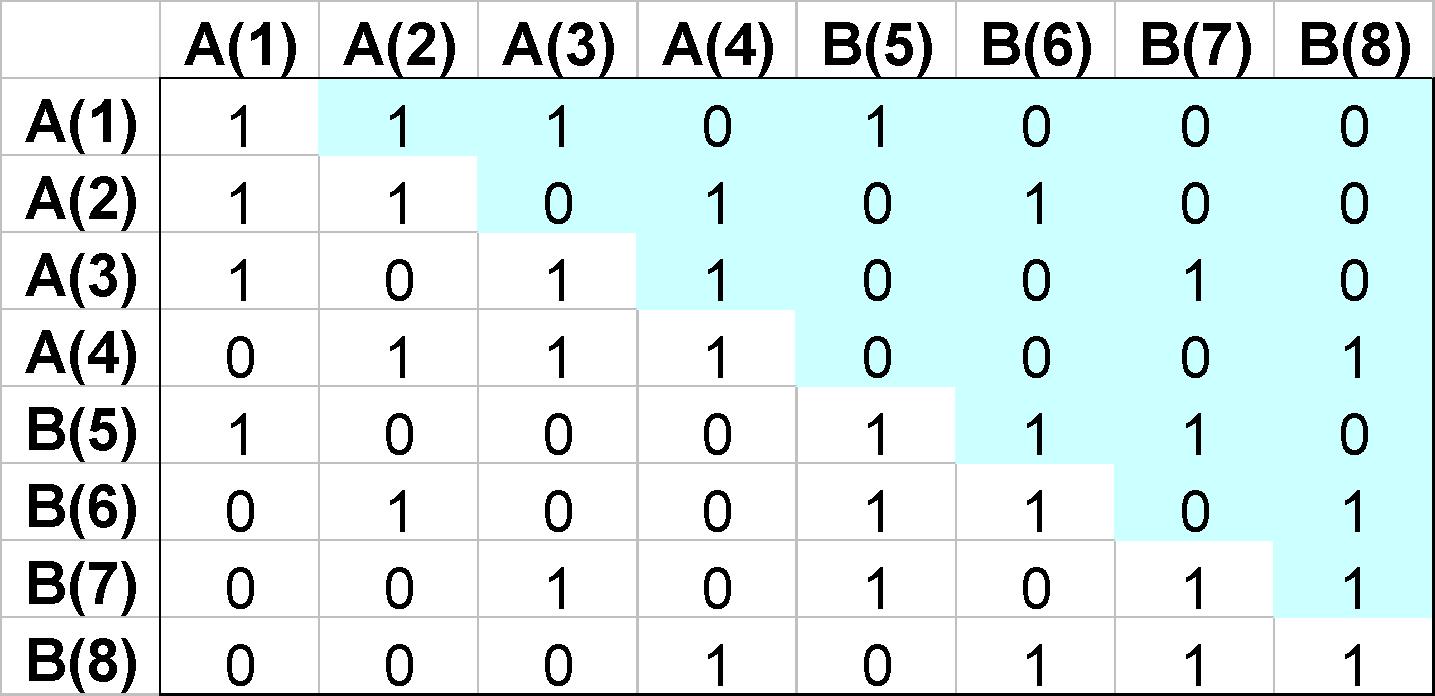 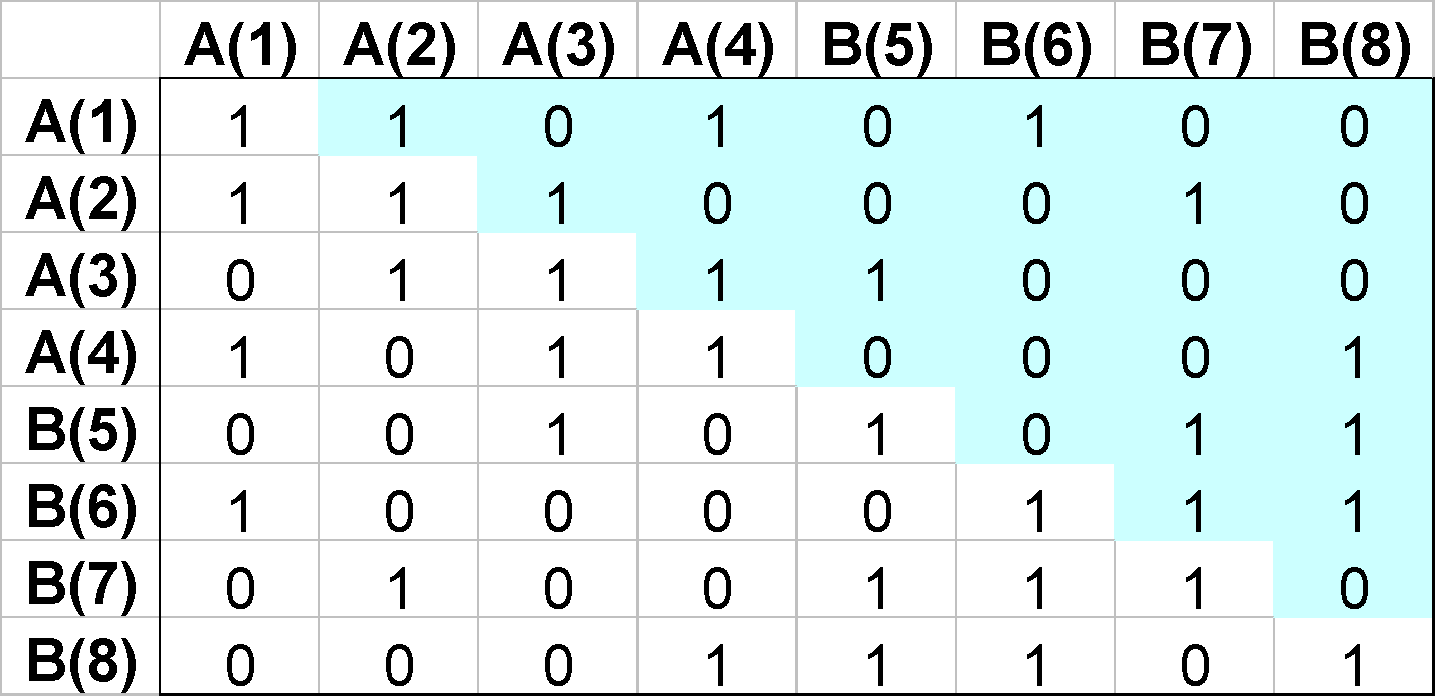 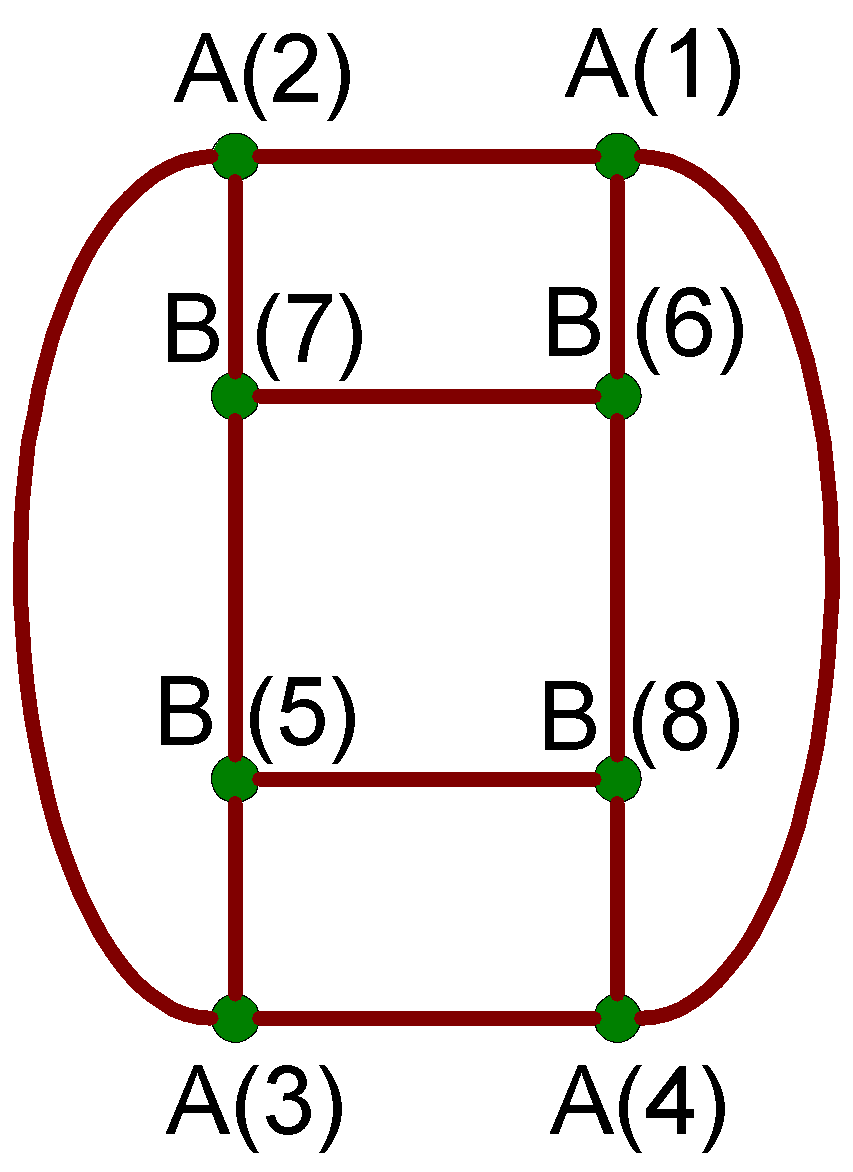 The same graph can be represented in many ways
Graph Isomorphism
A graph is isomorphic if it is topologically equivalent to another graph
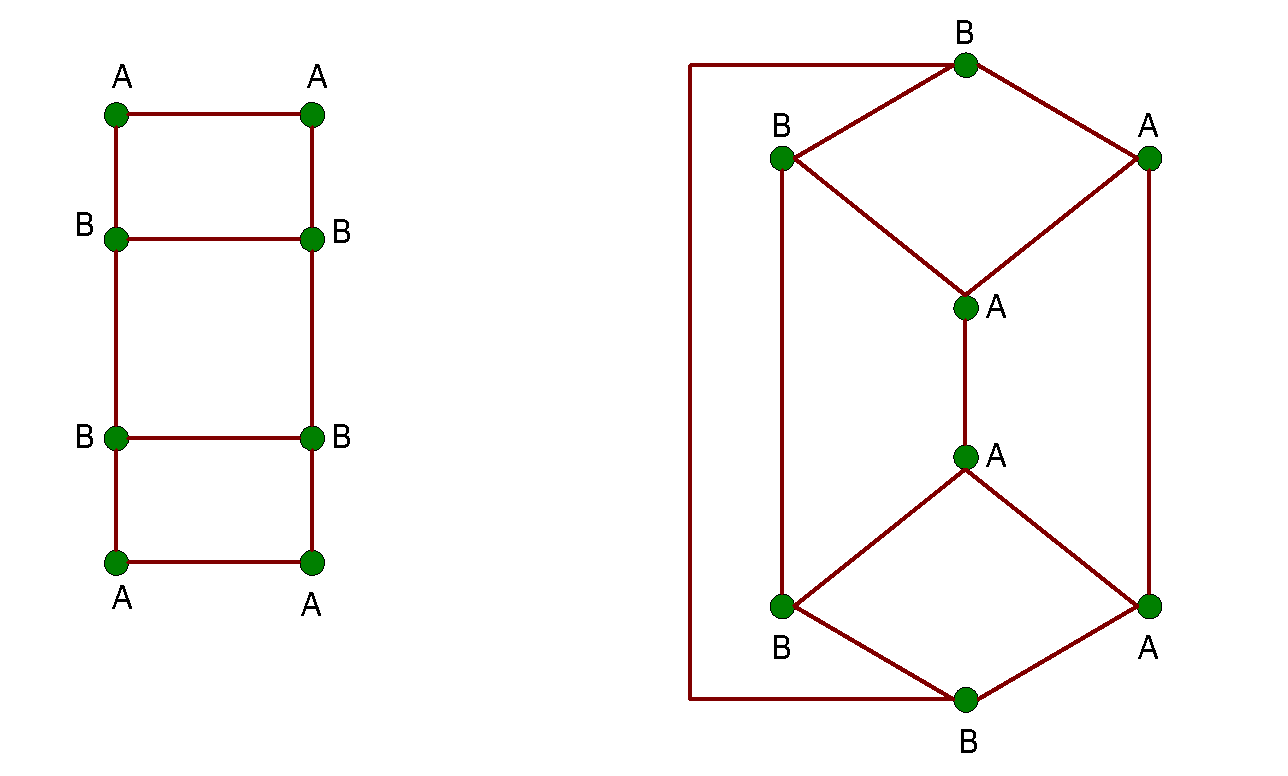 Graph Isomorphism
Test for graph isomorphism is needed:
During candidate generation step, to determine whether a candidate has been generated

During candidate pruning step, to check whether its (k-1)-subgraphs are frequent

During candidate counting, to check whether a candidate is contained within another graph
Graph Isomorphism
Use canonical labeling to handle isomorphism
Map each graph into an ordered string representation (known as its code) such that two isomorphic graphs will be mapped to the same canonical encoding
Example: 
 Lexicographically largest adjacency matrix
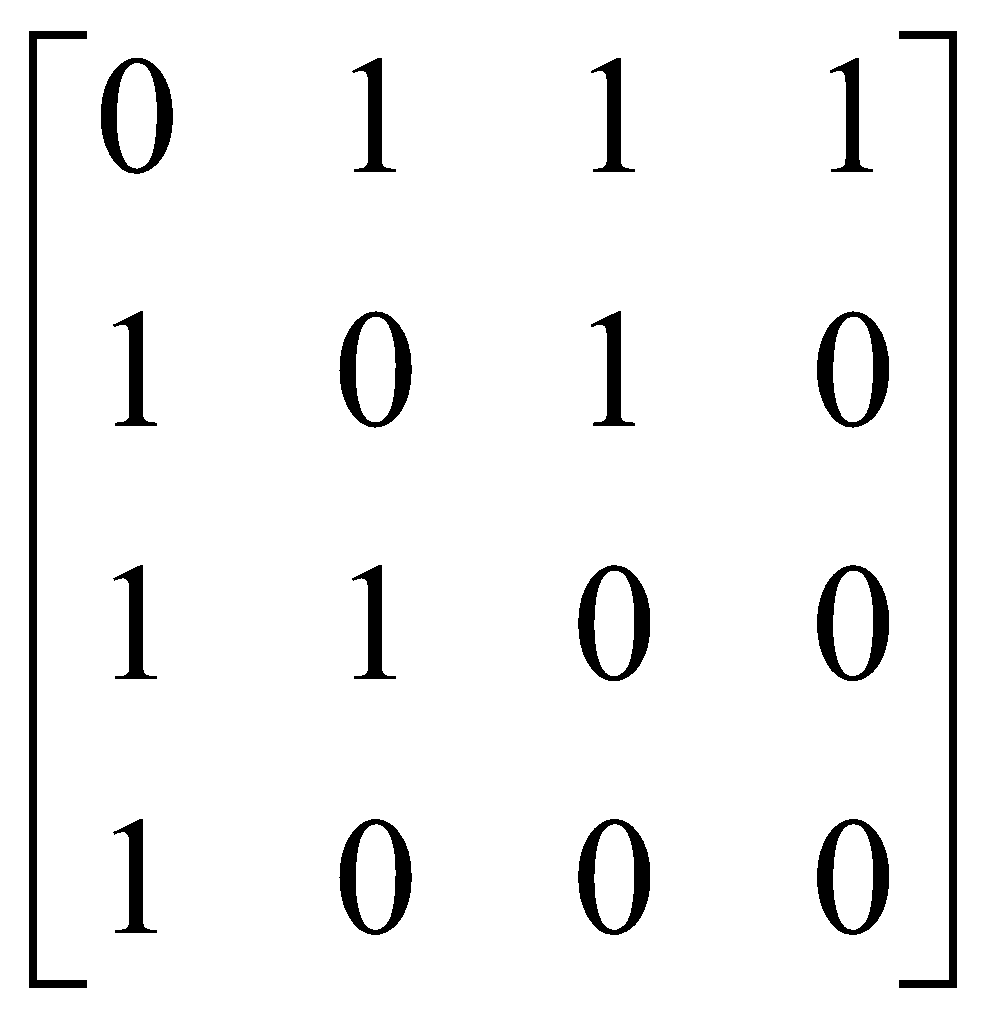 Canonical: 0111101011001000
String: 0010001111010110